Herstelgericht werken
Uitkomsten werkplaats
Herstelgericht werken – wat is het?
Herstelgericht werken geeft jongeren die een misstap hebben begaan de mogelijkheid om te herstellen wat er mis is gegaan.
[Speaker Notes: Bovenstaande klinkt nog vrij abstract. Herstelgericht werken houdt zich bewust bezig met het aangrijpen van kansen, zowel in de jongere als de omgeving van de jongere om de schade te herstellen die is ontstaan door het delictgedrag dat de jongere heeft laten zien. Het weer ‘gezond maken’ en herstellen van de verhoudingen tussen mensen.
Waarom is dat belangrijk?]
Herstelgericht werken – wat is het belang?
Werken aan herstel geeft de jongere kansen om weer succesvol te participeren, zowel binnen zijn directe omgeving, als binnen de maatschappij. 

Het creëert ruimte voor vergeving, herstel van vertrouwen en begrip voor de (situatie) zonder daarmee het verleden weg te vegen van de jongere. Als een jongere succesvol kan herstellen zal dat helpen om recidive te voorkomen.
[Speaker Notes: Door te werken aan herstel krijgt de jongere meer kansen en mogelijkheden op een succesvolle toekomst. Dat omdat aan de ene kant de jongere toont dat hij berouw heeft en goed wil maken. Aan de andere kant om het kan helpen om begrip voor de jongere (en zijn situatie) te creëren bij de personen om de jongere heen.
Als er begrip ontstaat en er komt ruimte voor vergeving opent dat deuren en creëert het nieuwe kansen voor de jongere – om een nieuw delictvrij leven vorm te gaan geven.]
De 4 pijlers van herstel
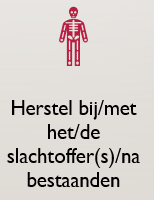 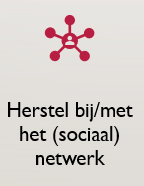 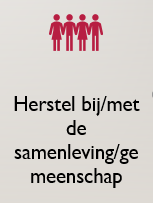 [Speaker Notes: Herstel gericht werken vindt plaats op 4 verschillende onderdelen
Ten eerste; zelf-herstel – alle acties die een jongere doet om zijn eigen leven fijner en beter te maken

Herstel naar het slachtoffer – excuses maken naar het slachtoffer

Herstel naar netwerk – acties om de banden binnen het eigen netwerk weer te versterken, vertrouwen te herstellen,  het netwerk weer steunend laten zijn

Herstel naar maatschappij – aan de buitenwereld laten zien dat de jongere een delictvrij leven kiest, en ook weer kansen krijgen op participatie binnen de maatschappij (denk aan woning, werk, aanzien in de wijk etc)]
Zelfherstel
Is een individueel proces
Jongere moet gevoel van schuld, spijt of schaamte ervaren
Jongere moet in staat zijn zichzelf te vergeven voor wat er gebeurd is
Jongere moet gemotiveerd zijn voor een delictvrij leven
Hoop, motivatie en vertrouwen op een betere toekomst
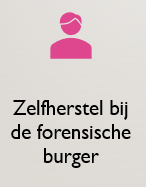 [Speaker Notes: Bij zelfherstel richt je op hoop en motivatie bij de jongere. Om zelfherstel te bereiken is het nodig dat de jongere een gevoel van schuld, spijt en/of schaamte ervaart en zichzelf wil vergeven. Belangrijk is dat de jongere erop kan vertrouwen dat hij het in de toekomst anders/beter zal doen, doordat hij andere keuzes kan maken en zijn leven op een positieve manier kan of wil inrichten. In de praktijk wordt er met jongeren al heel veel aan zelfherstel gewerkt. Alle acties die de jongere (met hulp van netwerk en/ of professionals) doet om te werken aan een betere toekomst- zoals het vinden van een opleiding, baan of passende woonplek- zijn acties die horen bij zelfherstel.

We werken veel aan zelfherstel, want we zijn dadergerichte organisaties. De andere 3 pijlers zijn meer onderbelicht in ons werk.]
Zelfherstel
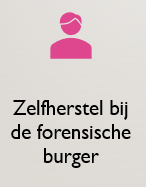 Veel acties binnen de jeugdreclassering zijn gericht op zelfherstel. Denk aan de jongere helpen met het vinden van een dagbesteding of een woonplek
Herstel naar slachtoffer
Komt steeds meer aandacht voor binnen de strafrechtketen

Helpt bij het herstelproces van zowel dader als slachtoffer

Kan bij delicten met een zowel een aanwijsbaar slachtoffer als indirecte slachtoffers van een delict
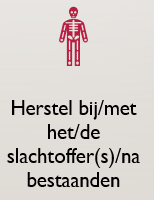 [Speaker Notes: De positie van slachtoffers wordt steeds belangrijker binnen de strafrechtketen. Denk bijvoorbeeld aan de rol van het slachtoffer tijdens zittingen en dat slachtoffers tegenwoordig beter op de hoogte worden gesteld van het strafproces van de dader.

Wanneer een jongere een delict heeft gepleegd, zijn daar doorgaans andere mensen het slachtoffer van. Bij een geweldsdelict is het slachtoffer vaak makkelijk aan te wijzen, maar ook bij een fietsendiefstal, vernieling van een bushokje of een inbraak in een bedrijfspand zijn er mensen die aan te duiden zijn als (indirect) slachtoffer. Aandacht hebben voor herstel naar het slachtoffer, draagt bij aan zowel het herstelproces van de jongere als het slachtoffer. Vaak hebben zowel dader als slachtoffer angst voor elkaar, angst omdat het slachtoffer niet weet wie de dader is, de dader kan bang zijn voor vergelding. Angst om elkaar zomaar tegen het lijf te lopen. Door met elkaar in gesprek te gaan en elkaar te leren ‘kennen’ gaan de scherpe randjes van het delict en de angst er vaak vanaf.

Bij een licht delict zonder specifiek aanwijsbaar slachtoffer kan je samen met de jongere excuus gaan maken. Bijvoorbeeld richting de bedrijfsleider bij een diefstal uit de supermarkt. In zulke gevallen is het belangrijk om met maatwerk te kijken hoe de jongeren excuses kan maken en op welke manier hij iets te weten komt over wat het gevolg van zijn gedrag voor een ander is.

Voor zwaardere delicten en delicten gericht op een persoon is het uiterst belangrijk dit over te laten aan deskundigen en niet zelf te gaan ‘rommelen’. Bij Perspectief Herstelbemiddeling kan iedereen aangemeld worden die openstaat voor een gesprek. Deze organisatie bemiddelt vervolgens tussen dader en slachtoffer om te zien op wat voor wijze er een vorm van herstel kan plaatsvinden (bijvoorbeeld via een gesprek of briefwisseling). Het is ook mogelijk dat een slachtoffer niet openstaat voor enige vorm van herstel. Dit zal door de jongere gerespecteerd moeten worden. Bij de jongere kan wel de wens blijven bestaan om excuses te maken, voor het eigen verwerkingsproces en om het een plek te geven. Alternatieven zijn dan dat de jongere een brief schrijft, een tekening of gedicht maakt voor het slachtoffer om excuus te maken en deze dat fictief verstuurt, verbrand, begraaft et cetera. Op deze manier krijgt de jongere wel de kans om het voor zichzelf af te ronden.]
Herstel naar slachtoffer
Bij lichtere delicten (zonder aanwijsbaar slachtoffer) kan bijvoorbeeld jeugdreclassering samen met de jongeren excuus maken

Bij zwaardere delicten (met aanwijsbaar slachtoffer) is het zaak hier een professional voor in te zetten; 
  bijvoorbeeld perspectief herstelbemiddeling
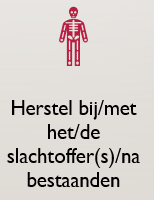 [Speaker Notes: De positie van slachtoffers wordt steeds belangrijker binnen de strafrechtketen. Denk bijvoorbeeld aan de rol van het slachtoffer tijdens zittingen en dat slachtoffers tegenwoordig beter op de hoogte worden gesteld van het strafproces van de dader.

Wanneer een jongere een delict heeft gepleegd, zijn daar doorgaans andere mensen het slachtoffer van. Bij een geweldsdelict is het slachtoffer vaak makkelijk aan te wijzen, maar ook bij een fietsendiefstal, vernieling van een bushokje of een inbraak in een bedrijfspand zijn er mensen die aan te duiden zijn als (indirect) slachtoffer. Aandacht hebben voor herstel naar het slachtoffer, draagt bij aan zowel het herstelproces van de jongere als het slachtoffer. Vaak hebben zowel dader als slachtoffer angst voor elkaar, angst omdat het slachtoffer niet weet wie de dader is, de dader kan bang zijn voor vergelding. Angst om elkaar zomaar tegen het lijf te lopen. Door met elkaar in gesprek te gaan en elkaar te leren ‘kennen’ gaan de scherpe randjes van het delict en de angst er vaak vanaf.

Bij een licht delict zonder specifiek aanwijsbaar slachtoffer kan je samen met de jongere excuus gaan maken. Bijvoorbeeld richting de bedrijfsleider bij een diefstal uit de supermarkt. In zulke gevallen is het belangrijk om met maatwerk te kijken hoe de jongeren excuses kan maken en op welke manier hij iets te weten komt over wat het gevolg van zijn gedrag voor een ander is.

Voor zwaardere delicten en delicten gericht op een persoon is het uiterst belangrijk dit over te laten aan deskundigen en niet zelf te gaan ‘rommelen’. Bij Perspectief Herstelbemiddeling kan iedereen aangemeld worden die openstaat voor een gesprek. Deze organisatie bemiddelt vervolgens tussen dader en slachtoffer om te zien op wat voor wijze er een vorm van herstel kan plaatsvinden (bijvoorbeeld via een gesprek of briefwisseling). Het is ook mogelijk dat een slachtoffer niet openstaat voor enige vorm van herstel. Dit zal door de jongere gerespecteerd moeten worden. Bij de jongere kan wel de wens blijven bestaan om excuses te maken, voor het eigen verwerkingsproces en om het een plek te geven. Alternatieven zijn dan dat de jongere een brief schrijft, een tekening of gedicht maakt voor het slachtoffer om excuus te maken en deze dat fictief verstuurt, verbrand, begraaft et cetera. Op deze manier krijgt de jongere wel de kans om het voor zichzelf af te ronden.]
Herstel naar netwerk
Delictgedrag van een jongere heeft ook invloed op het directe netwerk (naast de invloed op de jongere zelf en het slachtoffer)

Vaak is er sprake van een beschadigde relatie met directe netwerk; ‘ik vertrouw mijn zoon niet meer’; ‘ik had nooit verwacht dat mijn dochter zoiets zou doen’; ‘ik schaam me voor mijn broer’
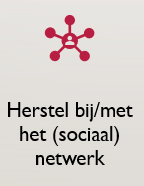 [Speaker Notes: Wanneer een jongere een delict pleegt, raakt dit niet alleen het slachtoffer en diens netwerk, maar ook het netwerk van de jongere zelf. Het is van belang dat er aandacht is voor de relatie tussen de jongere en zijn netwerk. De jongere heeft steun en vertrouwen nodig van het netwerk om te kunnen veranderen en recidive te voorkomen.

Het netwerk van de jongere is zo breed als hij dat wil. Het kan gaan om de eerste kring met gezinsleden en familie, de tweede kring met vrienden en een derde kring met buurt en sportclub. Het professionele netwerk kan hier ook een rol in spelen. Het is belangrijk dat het netwerk van de jongere gemotiveerd is om hem te helpen met het herstel. Door bijvoorbeeld te luisteren naar het levensverhaal van de jongere. Binnen deze pijler dient er ook aandacht te zijn voor het verhaal van het netwerk. Wat heeft het met hen gedaan? Hoe heftig was het voor hen? Wat was er anders nadat de jongere het delict had gepleegd? Door als netwerk met elkaar in gesprek te gaan kan er gewerkt worden aan het opbouwen van vertrouwen.

Soms is het nodig de jongere te helpen bij het (opnieuw) opbouwen van een steunend netwerk.]
Herstel naar netwerk
Aandacht voor de impact van het delictgedrag op het netwerk is belangrijk

Een goede band met een steunend netwerk is belangrijk voor de jongere om zelf te kunnen veranderen en recidive te voorkomen

Door aandacht te hebben voor herstel naar het netwerk kan vertrouwen weer herwonnen worden en (familie)banden versterkt

Soms is opbouwen van nieuw netwerk noodzakelijk
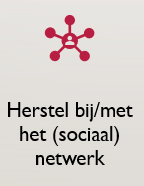 [Speaker Notes: Wanneer een jongere een delict pleegt, raakt dit niet alleen het slachtoffer en diens netwerk, maar ook het netwerk van de jongere zelf. Het is van belang dat er aandacht is voor de relatie tussen de jongere en zijn netwerk. De jongere heeft steun en vertrouwen nodig van het netwerk om te kunnen veranderen en recidive te voorkomen.

Het netwerk van de jongere is zo breed als hij dat wil. Het kan gaan om de eerste kring met gezinsleden en familie, de tweede kring met vrienden en een derde kring met buurt en sportclub. Het professionele netwerk kan hier ook een rol in spelen. Het is belangrijk dat het netwerk van de jongere gemotiveerd is om hem te helpen met het herstel. Door bijvoorbeeld te luisteren naar het levensverhaal van de jongere. Binnen deze pijler dient er ook aandacht te zijn voor het verhaal van het netwerk. Wat heeft het met hen gedaan? Hoe heftig was het voor hen? Wat was er anders nadat de jongere het delict had gepleegd? Door als netwerk met elkaar in gesprek te gaan kan er gewerkt worden aan het opbouwen van vertrouwen.

Soms is het nodig de jongere te helpen bij het (opnieuw) opbouwen van een steunend netwerk.]
Herstel naar maatschappij
Belangrijk dat de maatschappij ziet dat de jongere veranderd is en een delictvrij leven nastreeft

Maatschappij moet jongere weer een kans geven (denk aan kans op dagbesteding, woning etc)

Wisselwerking en opbouw van wederzijds vertrouwen is belangrijk
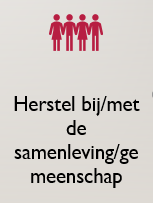 [Speaker Notes: Bij herstel naar de maatschappij is het van belang dat er gekeken wordt hoe de jongere aan de maatschappij kan laten zien dat hij veranderd is, zodat de maatschappij op haar beurt de jongere weer een kans kan geven om te participeren.

Net zoals bij herstel naar het netwerk is de wederzijdse wisselwerking en het opnieuw opbouwen van vertrouwen heel belangrijk.

Het is belangrijk dat de jongere gemotiveerd is voor verandering en oprecht excuses wil maken. Een jongere kan niet oprecht herstel plegen als hij nog midden in het proces van delictgedrag zit. Als de jongere klaar is om te gaan herstellen met de maatschappij, is het belangrijk dat de maatschappij (denk aan de mensen uit de buurt, de wijkagent, de gemeente of werkgevers)  er voor open staan om de jongere weer te accepteren in de maatschappij. De maatschappij dient de jongere een oprechte kans te geven, zodat de jongere kan laten dat hij op een delict-vrije manier wil deelnemen aan de samenleving. Dit vraagt om wederzijds vertrouwen; de jongere moet het vertrouwen krijgen dat de maatschappij hem weer kansen zal geven om te laten zien dat hij een andere weg in is geslagen. De maatschappij moet het vertrouwen hebben dat de jongere zijn leven oprecht anders wil gaan invullen dan dat eerder het geval was.

De andere drie vormen van herstel (zelfherstel, herstel naar het slachtoffer en herstel naar het netwerk) kunnen al een opmaat zijn naar het werken aan herstel richting de maatschappij. Door ‘sorry’ te zeggen tegen het slachtoffer en dierbaren, worden er al belangrijke stappen gezet. Deze onderdelen zouden ook uitvergroot kunnen worden richting de maatschappij; kijk wat deze jongere al doet om zijn gedrag uit het verleden te herstellen tegenover de personen die hier last van hebben gehad! Deze jongere verdient ook een kans om aan de maatschappij te laten zien dat hij ten positieve veranderd is.]
Herstel naar maatschappij
Zelfherstel, herstel naar slachtoffer en herstel naar netwerk zijn vaak de opmaat naar het herstel naar de maatschappij

Actief burgerschap als uitingsvorm
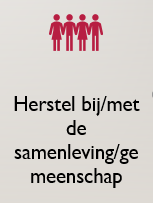 [Speaker Notes: Bij herstel naar de maatschappij is het van belang dat er gekeken wordt hoe de jongere aan de maatschappij kan laten zien dat hij veranderd is, zodat de maatschappij op haar beurt de jongere weer een kans kan geven om te participeren.

Net zoals bij herstel naar het netwerk is de wederzijdse wisselwerking en het opnieuw opbouwen van vertrouwen heel belangrijk.

Het is belangrijk dat de jongere gemotiveerd is voor verandering en oprecht excuses wil maken. Een jongere kan niet oprecht herstel plegen als hij nog midden in het proces van delictgedrag zit. Als de jongere klaar is om te gaan herstellen met de maatschappij, is het belangrijk dat de maatschappij (denk aan de mensen uit de buurt, de wijkagent, de gemeente of werkgevers)  er voor open staan om de jongere weer te accepteren in de maatschappij. De maatschappij dient de jongere een oprechte kans te geven, zodat de jongere kan laten dat hij op een delict-vrije manier wil deelnemen aan de samenleving. Dit vraagt om wederzijds vertrouwen; de jongere moet het vertrouwen krijgen dat de maatschappij hem weer kansen zal geven om te laten zien dat hij een andere weg in is geslagen. De maatschappij moet het vertrouwen hebben dat de jongere zijn leven oprecht anders wil gaan invullen dan dat eerder het geval was.

De andere drie vormen van herstel (zelfherstel, herstel naar het slachtoffer en herstel naar het netwerk) kunnen al een opmaat zijn naar het werken aan herstel richting de maatschappij. Door ‘sorry’ te zeggen tegen het slachtoffer en dierbaren, worden er al belangrijke stappen gezet. Deze onderdelen zouden ook uitvergroot kunnen worden richting de maatschappij; kijk wat deze jongere al doet om zijn gedrag uit het verleden te herstellen tegenover de personen die hier last van hebben gehad! Deze jongere verdient ook een kans om aan de maatschappij te laten zien dat hij ten positieve veranderd is.]
Werken aan herstel: HOE?
https://herstel.jropwegnaarsucces.nl/

Daar vind je:

Achtergrondinformatie over de pijlers

Tools om aan de verschillende vormen van herstel te werken

 Een gesprekstool om met een jongere te praten over herstel
DANK aan de Werkplaats
Alle producten en deze presentatie zijn mede mogelijk gemaakt door de samenwerking in de werkplaats van de volgende organisaties:

Gemeenten Haarlem en Velzen, Expertisecentrum William Schrikker (EC WS), William Schrikker Stichting Jeugdbescherming & Jeugdreclassering (WSS JB&JR), De Jeugd- en Gezinsbeschermers (DJGB), de Waag, jeugdbescherming en reclassering (LJ&R), Raad voor de Kinderbescherming (RvdK), Teijlingereind, OvJ(OM), Centrum voor Jeugd en Gezin (CJG), Zorg-en Veiligheidshuis (ZVHH), Politie, Streetcornerwork, DOCK,  Internationale en nationale experts uit de wetenschap, Jongeren en hun ouders/netwerk

Gefinancierd door ZonMW, deelnemende gemeenten en GI’s